ПОЛУПРАВИЛЬНЫЕ МНОГОГРАННИКИ
Выпуклый многогранник называется полуправильным, если его гранями являются правильные многоугольники, возможно, с разным числом сторон, и все многогранные углы равны, причем один из них в другой можно перевести движением самого многогранника.
К полуправильным многогранникам относятся правильные n-угольные призмы, все ребра которых равны, и, так называемые, антипризмы с равными ребрами. На рисунке изображены правильная пятиугольная призма и пятиугольная антипризма.
ТЕЛА АРХИМЕДА
Кроме этих двух бесконечных серий полуправильных многогранников, имеется еще 13 полуправильных многогранников, которые впервые открыл и описал Архимед (287 – 212 гг. до н. э.) - это тела Архимеда.
Областью интересов Архимеда была не только математика, но и физика, оптика, астрономия и др. Он был изобретателем многих машин и механизмов, дошедших до наших дней.С помощью изобретенного им метода исчерпывания он вычислил длину окружности и получил приближения числа π, 
Он вычислил площадь круга, объем и площадь поверхности шара и мн. др.
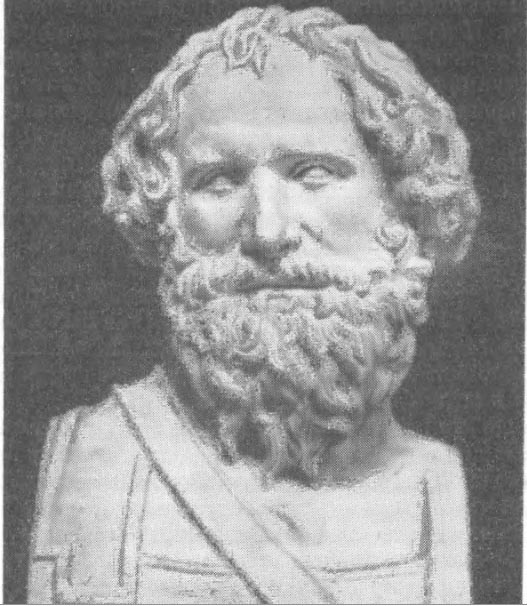 Цилиндр с вписанным в него шаром изображены на его надгробном камне в Сиракузах.
Усеченный тетраэдр
Кроме этих двух бесконечных серий полуправильных многогранников, имеется еще 13 полуправильных многогранников, которые впервые открыл и описал Архимед - это тела Архимеда.
Самые простые из них получаются из правильных многогранников операцией "усечения", состоящей в отсечении плоскостями углов многогранника. Какую часть ребер нужно отсекать плоскостями от вершин тетраэдра, чтобы полученный многогранник был полуправильным, называемым усеченный тетраэдр?
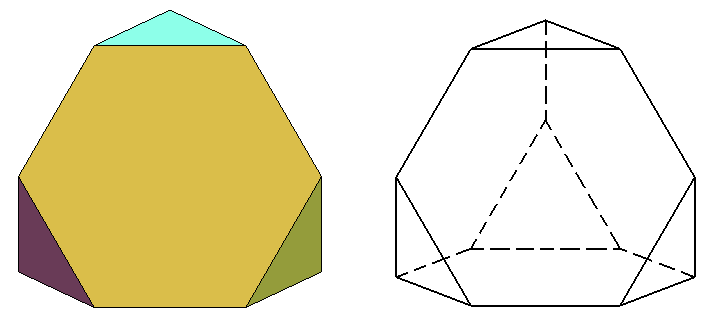 Ответ. 1/3.
Усеченный куб
Ответ.
Какую часть ребер нужно отсекать плоскостями от вершин куба, чтобы полученный многогранник был полуправильным, называемым усеченный куб?
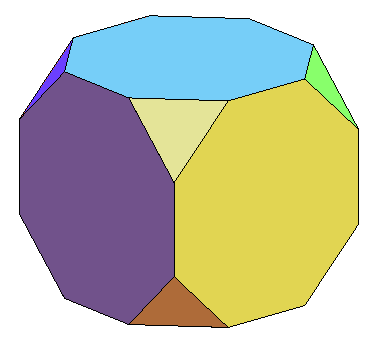 Усеченный октаэдр
Какую часть ребер нужно отсекать плоскостями от вершин октаэдра, чтобы полученный многогранник был полуправильным, называемым усеченный октаэдр?
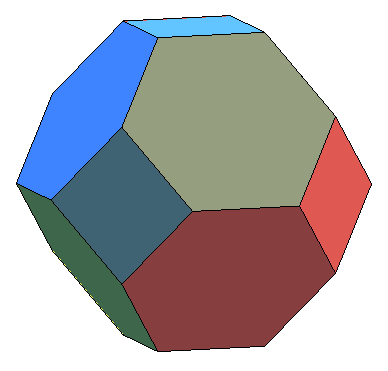 Ответ. 1/3.
Усеченный икосаэдр
Какую часть ребер нужно отсекать плоскостями от вершин икосаэдра, чтобы полученный многогранник был полуправильным, называемым усеченный икосаэдр? Обратите внимание на то, что поверхность футбольного мяча изготавливают в форме поверхности усеченного икосаэдра.
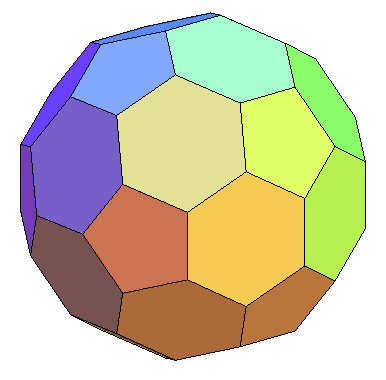 Ответ. 1/3.
Усеченный додекаэдр
Ответ.
Какую часть ребер нужно отсекать плоскостями от вершин икосаэдра, чтобы полученный многогранник был полуправильным, называемым усеченный додекаэдр?
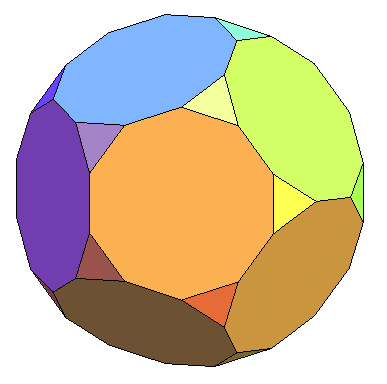 Кубооктаэдр
Для того чтобы получить еще один полуправильный многогранник, проведем в кубе отсекающие плоскости через середины ребер, выходящих из одной вершины. В результате получим полуправильный многогранник, который называется кубооктаэдр. Его поверхность состоит из граней куба и октаэдра.
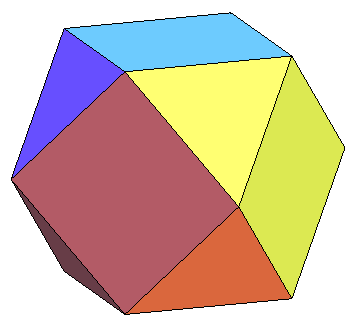 Икосододекаэдр
Аналогично, если в икосаэдре отсекающие плоскости провести через середины ребер, выходящих из одной вершины, то получим многогранник, который называется икосододекаэдр. Его поверхность состоит из граней икосаэдра и додекаэдра.
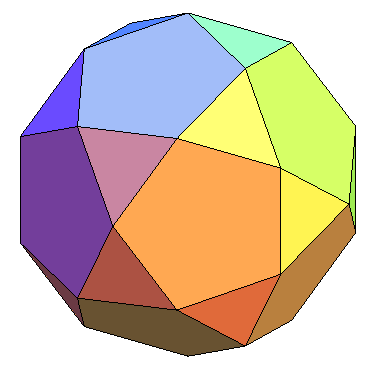 Упражнение 1
Какой многогранник получится, если в тетраэдре отсекающие плоскости провести через середины ребер, выходящих из одной вершины?
Ответ. Октаэдр.
Упражнение 2
Какой многогранник получится, если в октаэдре отсекающие плоскости провести через середины ребер, выходящих из одной вершины?
Ответ. Кубооктаэдр.
Упражнение 3
Какой многогранник получится, если в додекаэдре отсекающие плоскости провести через середины ребер, выходящих из одной вершины?
Ответ. Икосододекаэдр.
Усеченный кубооктаэдр
Полуправильный многогранник, изображенный на рисунке называют усеченный кубооктаэдр, хотя он и не получается усечением кубооктаэдра. Его поверхность состоит из правильных восьмиугольников, шестиугольников и квадратов.
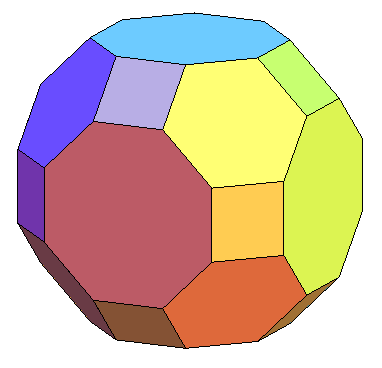 Усеченный икосододекаэдр
Полуправильный многогранник, изображенный на рисунке называют усеченный икосододекаэдр, хотя он и не получаются усечением икосододекаэдра. Его поверхность состоит из правильных десятиугольников, шестиугольников и квадратов.
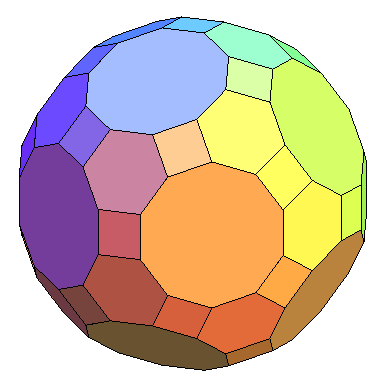 Ромбокубооктаэдр
На рисунке изображен многогранник, называемый ромбокубооктаэдр. Его поверхность состоит из граней куба и октаэдра, к которым добавлены еще 12 квадратов.
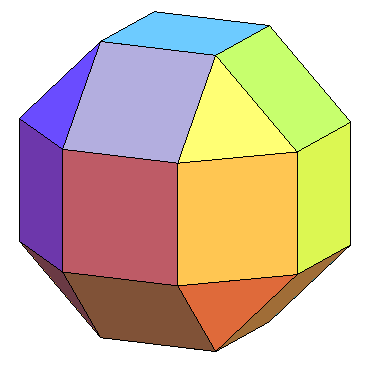 Ромбоикосододекаэдр
На рисунке изображен многогранник, называемый ромбоикосододекаэдр. Его поверхность состоит из граней икосаэдра, додекаэдра и еще 30 квадратов.
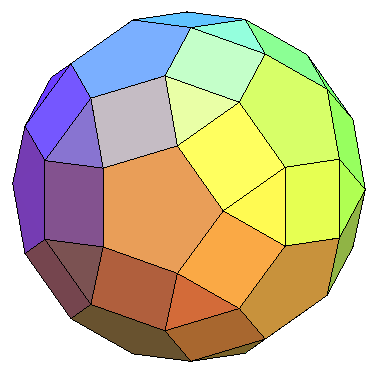 Курносый куб
На рисунке изображен многогранник, называемый курносый (иногда называют плосконосый) куб. Его поверхность состоит из граней куба, окруженных правильными треугольниками.
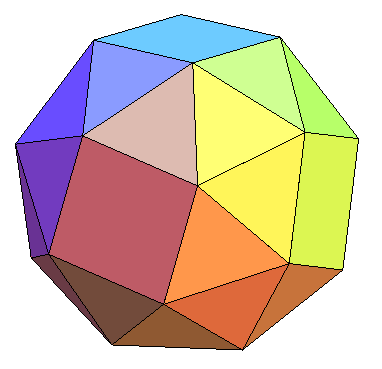 Курносый додекаэдр
Последний многогранник Архимеда называется курносый (плосконосый) додекаэдр. Его поверхность состоит из граней додекаэдра, окруженных правильными треугольниками.
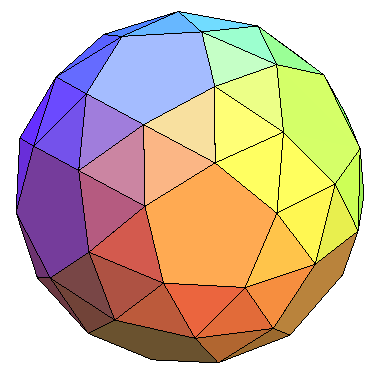 Упражнение 4
Из каких граней состоит усеченный тетраэдр? Сколько у него вершин (В), ребер (Р) и граней (Г)?
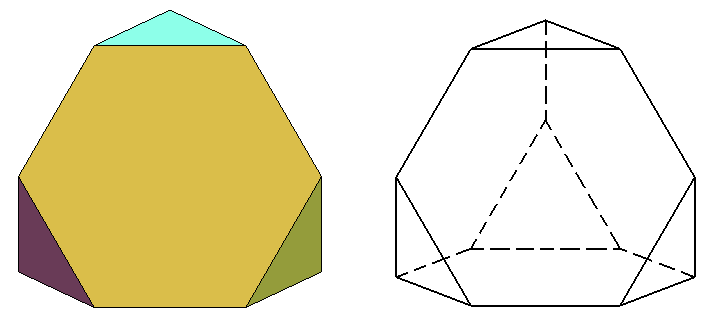 Ответ: Четыре шестиугольных и четыре треугольных граней; В = 12, Р = 18, Г = 8.
[Speaker Notes: В режиме слайдов ответ появляется после кликанья мышкой.]
Упражнение 5
Из каких граней состоит усеченный октаэдр? Сколько у него вершин (В), ребер (Р) и граней (Г)?
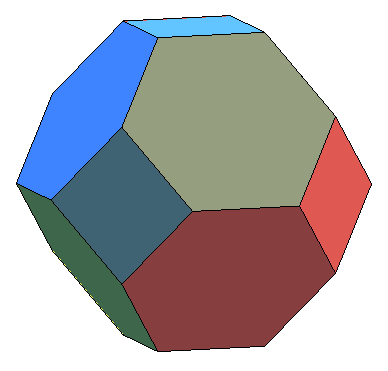 Ответ: Восемь шестиугольных и шесть квадратных граней; В = 24, Р = 36, Г = 14.
[Speaker Notes: В режиме слайдов ответ появляется после кликанья мышкой.]
Упражнение 6
Из каких граней состоит усеченный октаэдр? Сколько у него вершин (В), ребер (Р) и граней (Г)?
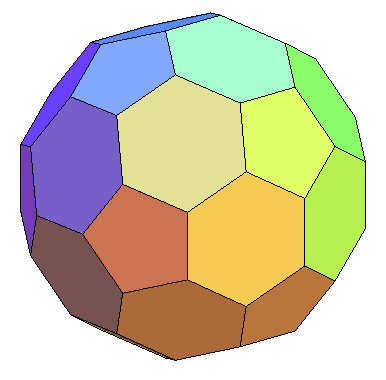 Ответ: Двадцать шестиугольных и двенадцать пятиугольных граней; В = 60, Р = 90, Г = 32.
[Speaker Notes: В режиме слайдов ответ появляется после кликанья мышкой.]
Упражнение 7
Ответ:
Ребро куба равно 1. Найдите ребро полученного из него усеченного куба.
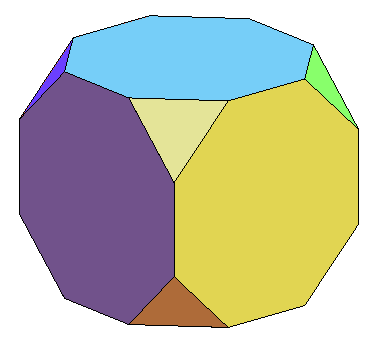 [Speaker Notes: В режиме слайдов ответ появляется после кликанья мышкой.]
Упражнение 8
Из каких граней состоит усеченный куб? Сколько у него вершин (В), ребер (Р) и граней (Г)?
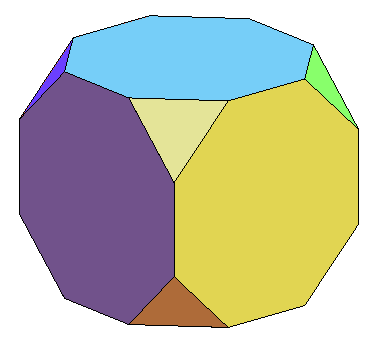 Ответ: Шесть восьмиугольных и восемь треугольных граней; В = 24, Р = 36, Г = 14.
[Speaker Notes: В режиме слайдов ответ появляется после кликанья мышкой.]
Упражнение 9
Ответ:
Ребро додекаэдра равно 1. Найдите ребро полученного из него усеченного додекаэдра.
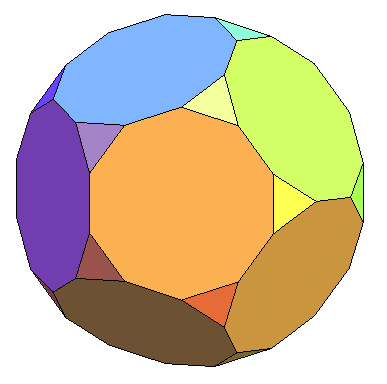 [Speaker Notes: В режиме слайдов ответ появляется после кликанья мышкой.]
Упражнение 10
Из каких граней состоит усеченный додекаэдр? Сколько у него вершин (В), ребер (Р) и граней (Г)?
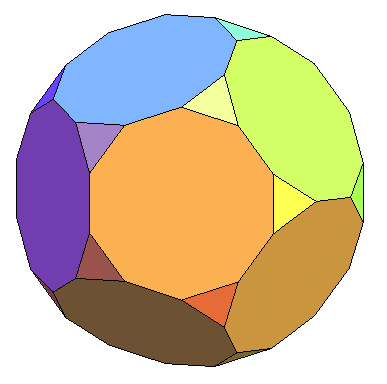 Ответ: Двенадцать десятиугольных и двадцать треугольных граней; В = 60, Р = 90, Г = 32.
[Speaker Notes: В режиме слайдов ответ появляется после кликанья мышкой.]
Упражнение 11
Ответ:
Ребро куба равно 1. Найдите ребро полученного из него кубооктаэдра.
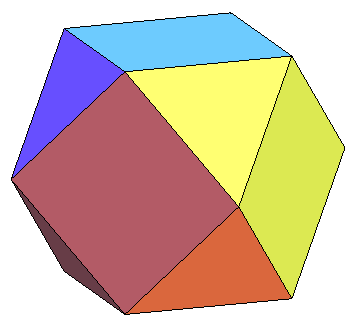 [Speaker Notes: В режиме слайдов ответ появляется после кликанья мышкой.]
Упражнение 12
Из каких граней состоит кубооктаэдр? Сколько у него вершин (В), ребер (Р) и граней (Г)?
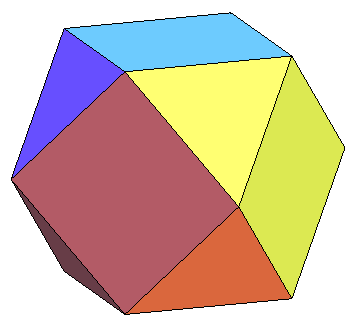 Ответ: Шесть квадратных и восемь треугольных граней; В = 12, Р = 24, Г = 14.
[Speaker Notes: В режиме слайдов ответ появляется после кликанья мышкой.]
Упражнение 13
Ответ:
Ребро додекаэдра равно 1. Найдите ребро полученного из него икосододекаэдра.
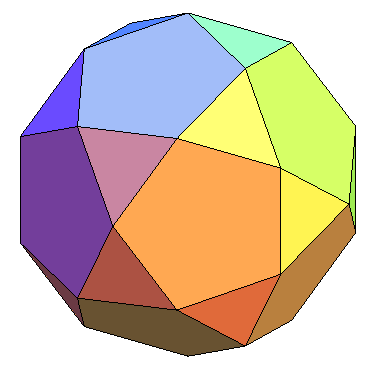 [Speaker Notes: В режиме слайдов ответ появляется после кликанья мышкой.]
Упражнение 14
Из каких граней состоит икосододекаэдр? Сколько у него вершин (В), ребер (Р) и граней (Г)?
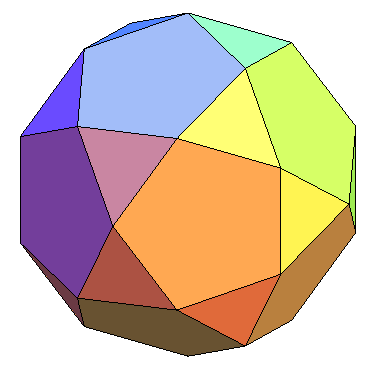 Ответ: Двенадцать пятиугольных и двадцать треугольных граней; В = 30, Р = 60, Г = 32.
[Speaker Notes: В режиме слайдов ответ появляется после кликанья мышкой.]
Упражнение 15
Из каких граней состоит усеченный кубооктаэдр? Сколько у него вершин (В), ребер (Р) и граней (Г)?
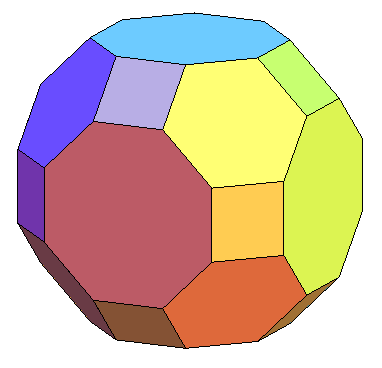 Ответ: Шесть восьмиугольных, восемь шестиугольных и двенадцать квадратных граней; В = 48, Р = 72, Г = 26.
[Speaker Notes: В режиме слайдов ответ появляется после кликанья мышкой.]
Упражнение 16
Из каких граней состоит усеченный икосододекаэдр? Сколько у него вершин (В), ребер (Р) и граней (Г)?
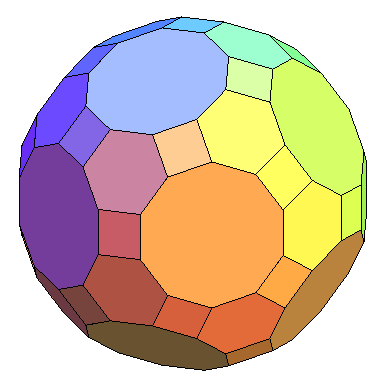 Ответ: Двенадцать десятиугольных, двадцать шестиугольных и тридцать квадратных  граней; В = 120, Р = 180, Г = 62.
[Speaker Notes: В режиме слайдов ответ появляется после кликанья мышкой.]
Упражнение 17
Из каких граней состоит ромбокубооктаэдр? Сколько у него вершин (В), ребер (Р) и граней (Г)?
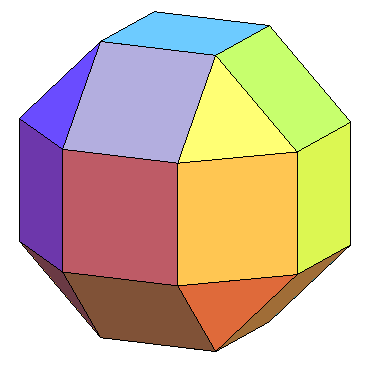 Ответ: Восемнадцать квадратных и восемь треугольных граней; В = 24, Р = 48, Г = 26.
[Speaker Notes: В режиме слайдов ответ появляется после кликанья мышкой.]
Упражнение 18
Из каких граней состоит ромбоикосододекаэдр? Сколько у него вершин (В), ребер (Р) и граней (Г)?
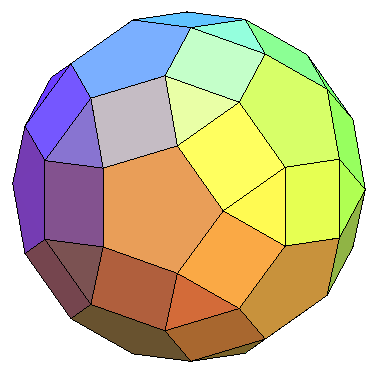 Ответ: Двенадцать пятиугольных, тридцать квадратных и двадцать треугольных  граней; В = 60, Р = 120, Г = 62.
[Speaker Notes: В режиме слайдов ответ появляется после кликанья мышкой.]
Упражнение 19
Из каких граней состоит курносый куб? Сколько у него вершин (В), ребер (Р) и граней (Г)?
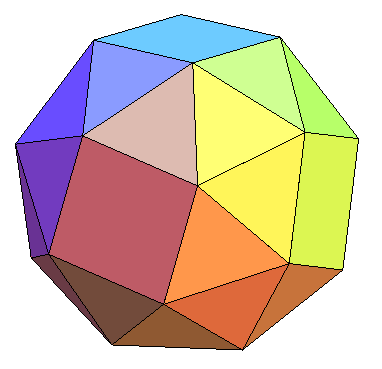 Ответ: Шесть квадратных и тридцать две треугольных граней; В = 24, Р = 60, Г = 38.
[Speaker Notes: В режиме слайдов ответ появляется после кликанья мышкой.]
Упражнение 20
Из каких граней состоит курносый додекаэдр? Сколько у него вершин (В), ребер (Р) и граней (Г)?
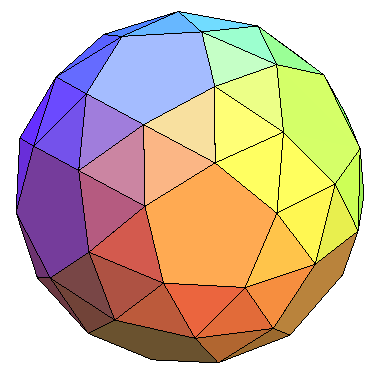 Ответ: Двенадцать пятиугольных и восемьдесят треугольных  граней; В = 60, Р = 150, Г = 92.
[Speaker Notes: В режиме слайдов ответ появляется после кликанья мышкой.]
Упражнение 21
Какое наименьшее число красок потребуется для правильной раскраски граней усечённого: а) тетраэдра; б) куба; в) октаэдра; г) икосаэдра; д) додекаэдра?
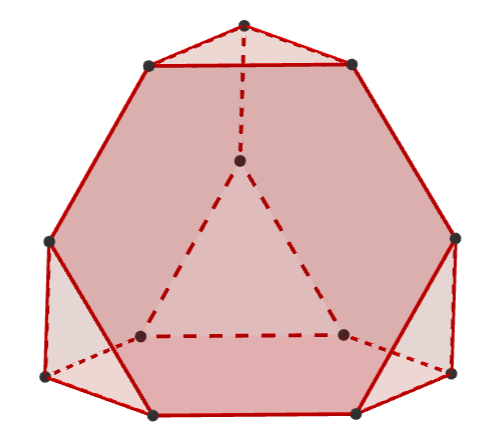 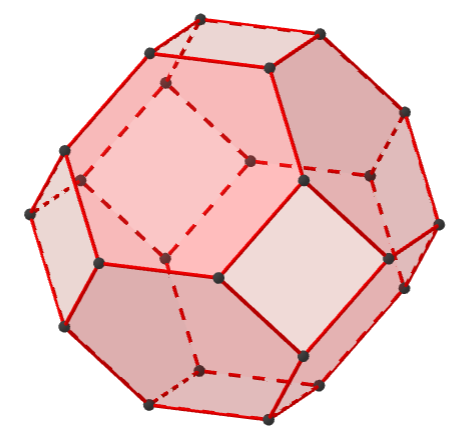 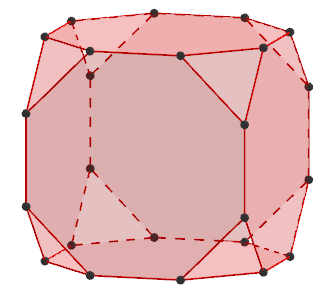 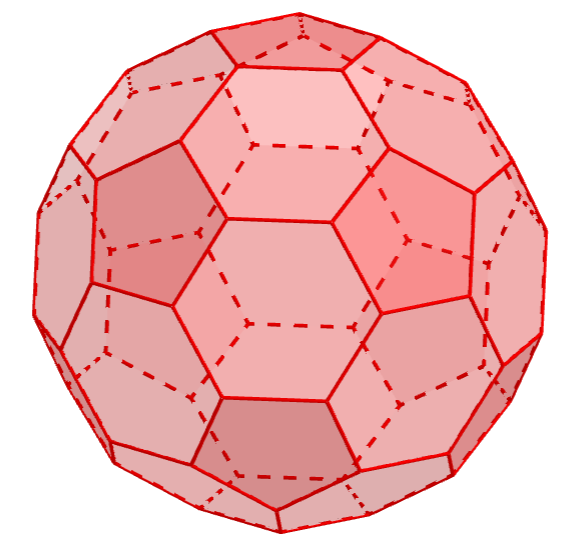 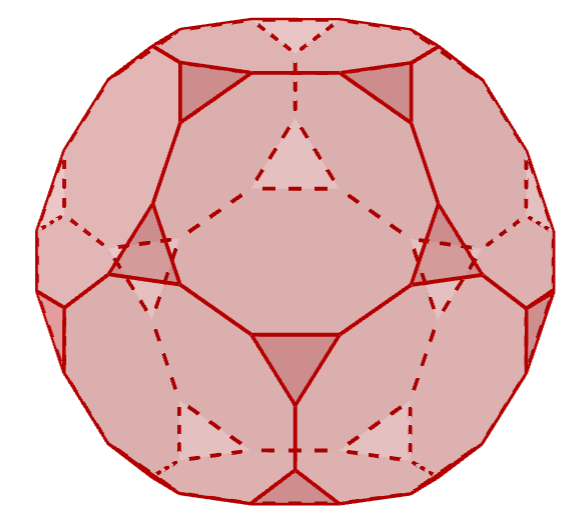 Ответ: а) 4; б) 4; в) 3; г) 4; д) 4.
[Speaker Notes: В режиме ответ появляется после кликанья мышкой]
Упражнение 22
Какое наименьшее число красок потребуется для правильной раскраски граней: а) кубооктаэдра; б) икосододекаэдра?
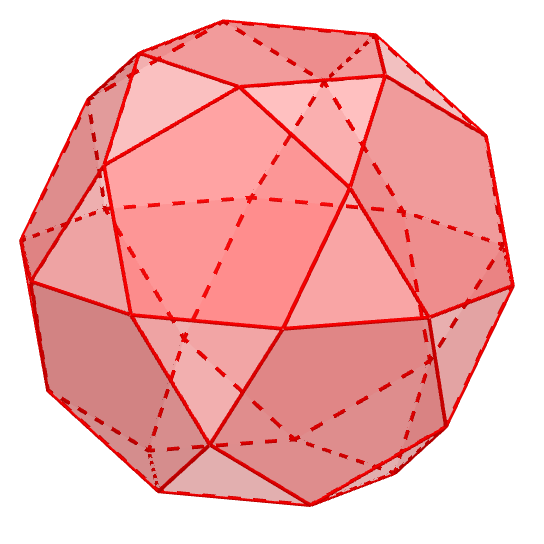 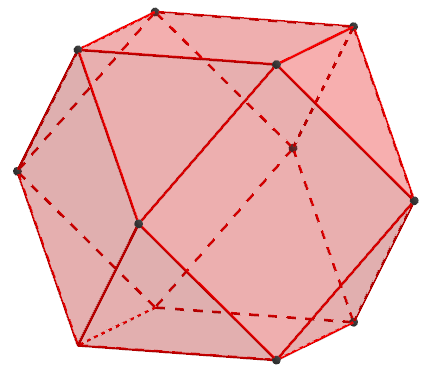 Ответ: а) 2; б) 2.
[Speaker Notes: В режиме ответ появляется после кликанья мышкой]
Упражнение 23
Какое наименьшее число красок потребуется для правильной раскраски граней усечённого: а) кубооктаэдра; б) икосододекаэдра?
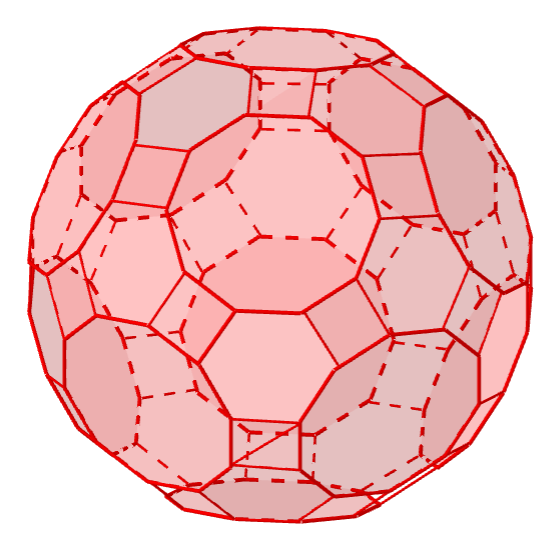 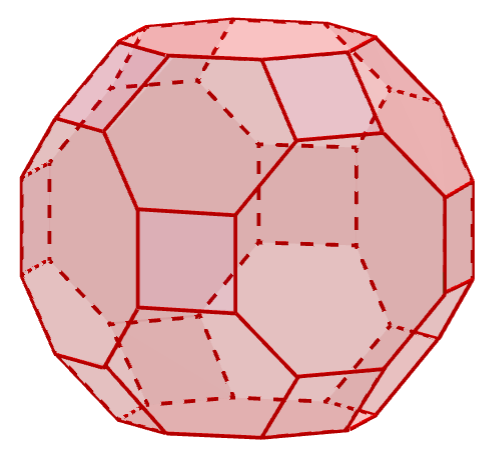 Ответ: а) 3; б) 3.
[Speaker Notes: В режиме ответ появляется после кликанья мышкой]
Упражнение 24
Какое наименьшее число красок потребуется для правильной раскраски граней: а) ромбокубооктаэдра; б) ромбоикосододекаэдра?
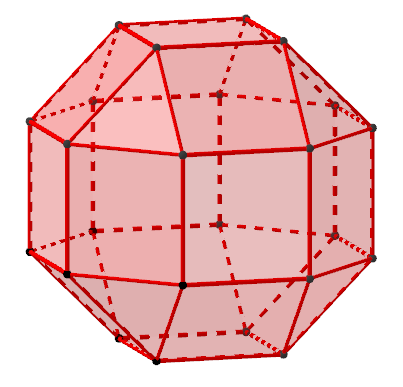 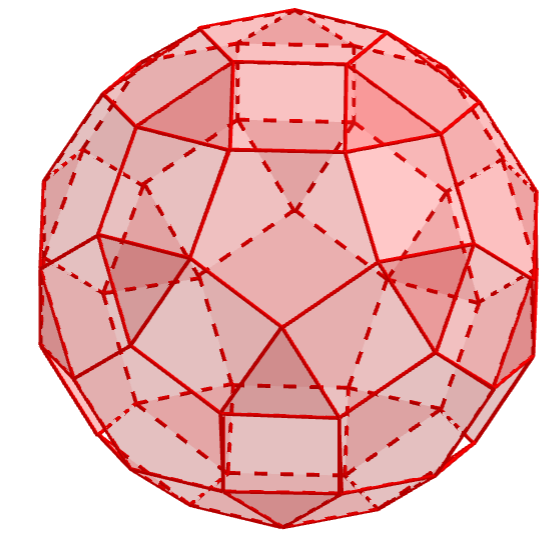 Ответ: а) 2; б) 2.
[Speaker Notes: В режиме ответ появляется после кликанья мышкой]
Упражнение 25
Какое наименьшее число красок потребуется для правильной раскраски граней курносого: а) куба; б) додекаэдра?
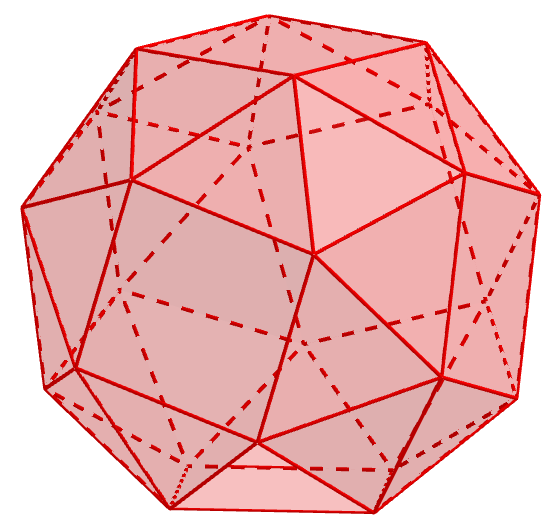 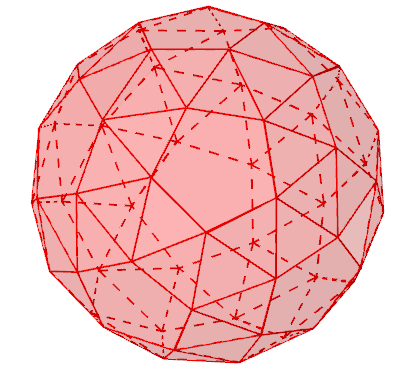 Ответ: а) 3; б) 3.
[Speaker Notes: В режиме ответ появляется после кликанья мышкой]